Wat een geschiedenis!
Les 6
Doel van de les:
> Ik kan een deel van de tekst samenvatten door de belangrijkste sleutelwoorden/zinnen uit het verhaal te benoemen.
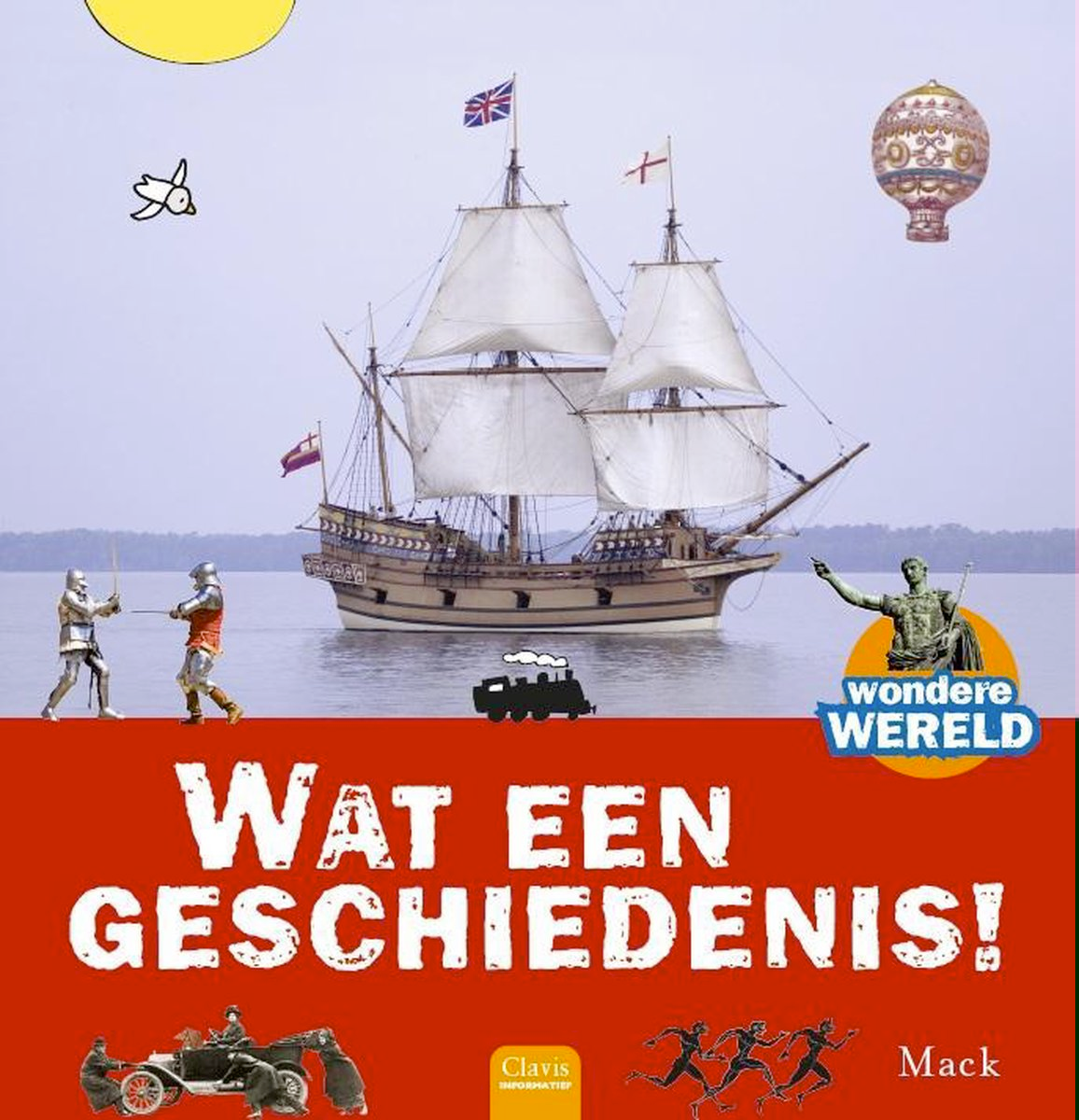 Copyright ©Success for All. Alle rechten voorbehouden
Les 6
Wat een geschiedenis!
Stap 1: Woorden van de week
Zelf		Vul de woordenlijst in

		10 minuten

Klaar?		Klaaropdracht les 6
de kolonie
oorspronkelijk
de hoofdtooi
van de troon stoten (uitdr.)
de mijn
de stoommachine
de zeldzaamheid
de tank (van een auto)
de passagier
demonstreerde (demonstreren)
sindsdien
de acteur
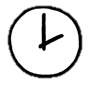 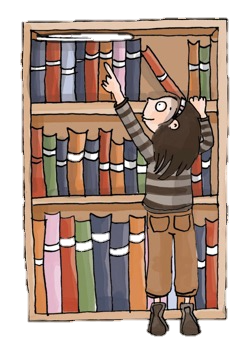 Copyright ©Success for All. Alle rechten voorbehouden
Les 6
Wat een geschiedenis!
Stap 2: Lezen en samenvatten
Stap 3: Samenvatten maatje en team
Maatje		Memo’s vergelijken en 			bespreken
	
		10 minuten


Klaar?		Duolezen bladzijde 50 en 51


Groep		Aanwijzingen uitwisselen en		bespreken
Zelf		Lees bladzijde 46 t/m 51

		Memo’s plakken bij 		  sleutelwoorden of zinnen


		10 minuten


Klaar?		Klaaropdracht les 6
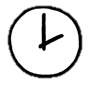 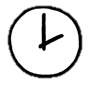 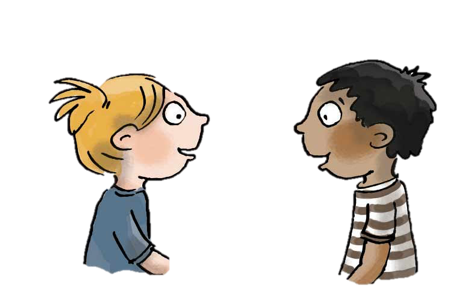 Copyright ©Success for All. Alle rechten voorbehouden
Les 6
Wat een geschiedenis!
Stap 4: Terugblik en vooruitblik
Terugblik
> Samenwerkvaardigheid
> Woorden van de week
> Lezen en samenvatten
> Punten en feedback

Vooruitblik
> Woorden van de week
> Lezen en samenvatten
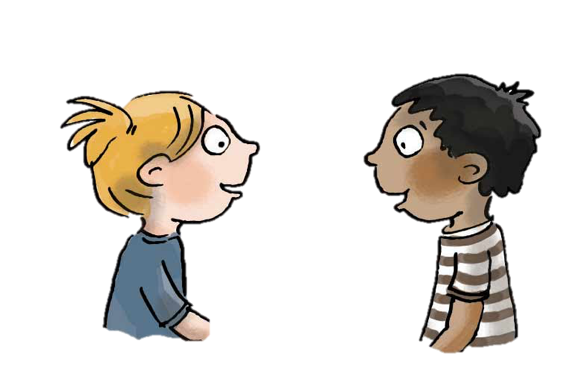 Copyright ©Success for All. Alle rechten voorbehouden
Les 7
Wat een geschiedenis!
Doel van de les:
> Ik kan een deel van de tekst samenvatten door de belangrijkste sleutelwoorden/zinnen uit het verhaal te benoemen.
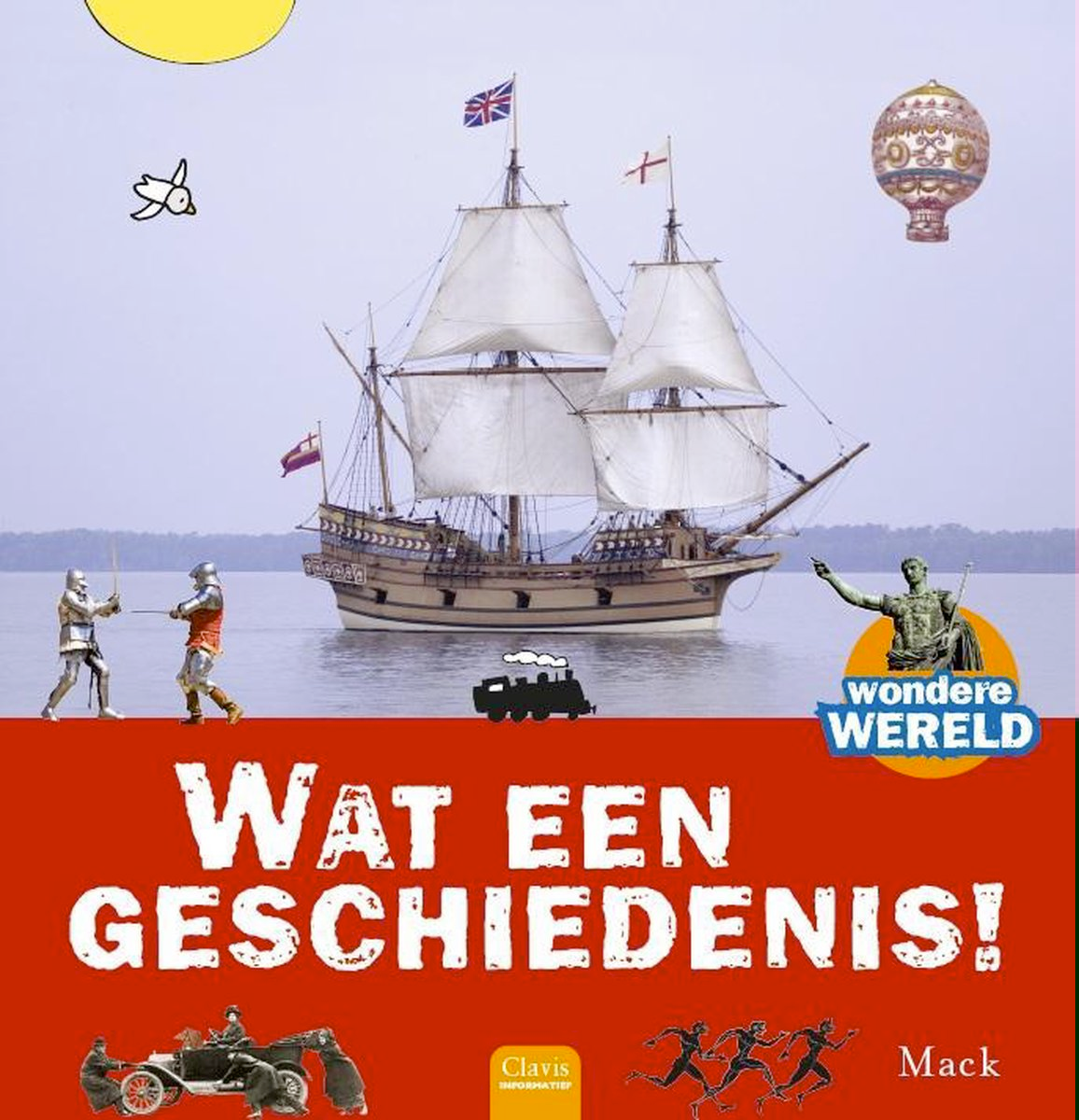 Copyright ©Success for All. Alle rechten voorbehouden
Les 7
Wat een geschiedenis!
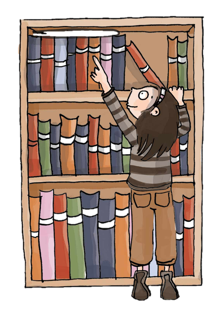 Stap 1:	Woorden van de week





Stap 2:	Lezen en samenvatten
Team		Woorden 5 t/m 8

Klaar?		Woordenlijst verder invullen
Zelf		Lees bladzijde 54 t/m 59
		
		Memo’s plakken bij sleutelwoorden of 		zinnen
		

		10 minuten


Klaar?		Klaaropdracht les 7
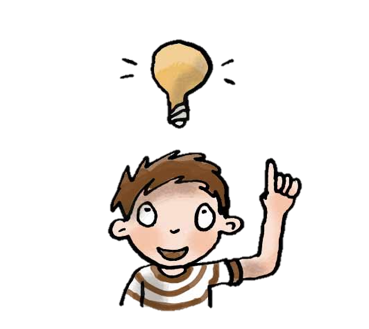 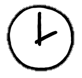 Copyright ©Success for All. Alle rechten voorbehouden
Les 7
Wat een geschiedenis!
Stap 4: Terugblik en vooruitblik
Stap 3: Samenvatten met maatje en team
Terugblik
> Woorden van de week
> Lezen en samenvatten
> Punten en feedback


Vooruitblik
> Woorden van de week (kopieerblad ‘woordwebben’)
> Lezen en samenvatten
Maatje	Memo’s vergelijken en
	bespreken
	
	10 minuten


Klaar?	Duolezen bladzijde 58 en 59


Groep	Aanwijzingen uitwisselen en
	bespreken
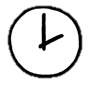 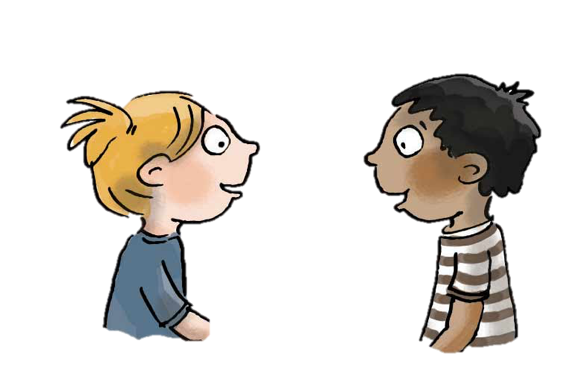 Copyright ©Success for All. Alle rechten voorbehouden
Les 8
Wat een geschiedenis!
Doel van de les:
> Ik kan een deel van de tekst samenvatten door de belangrijkste sleutelwoorden/zinnen uit 
   het verhaal te benoemen.
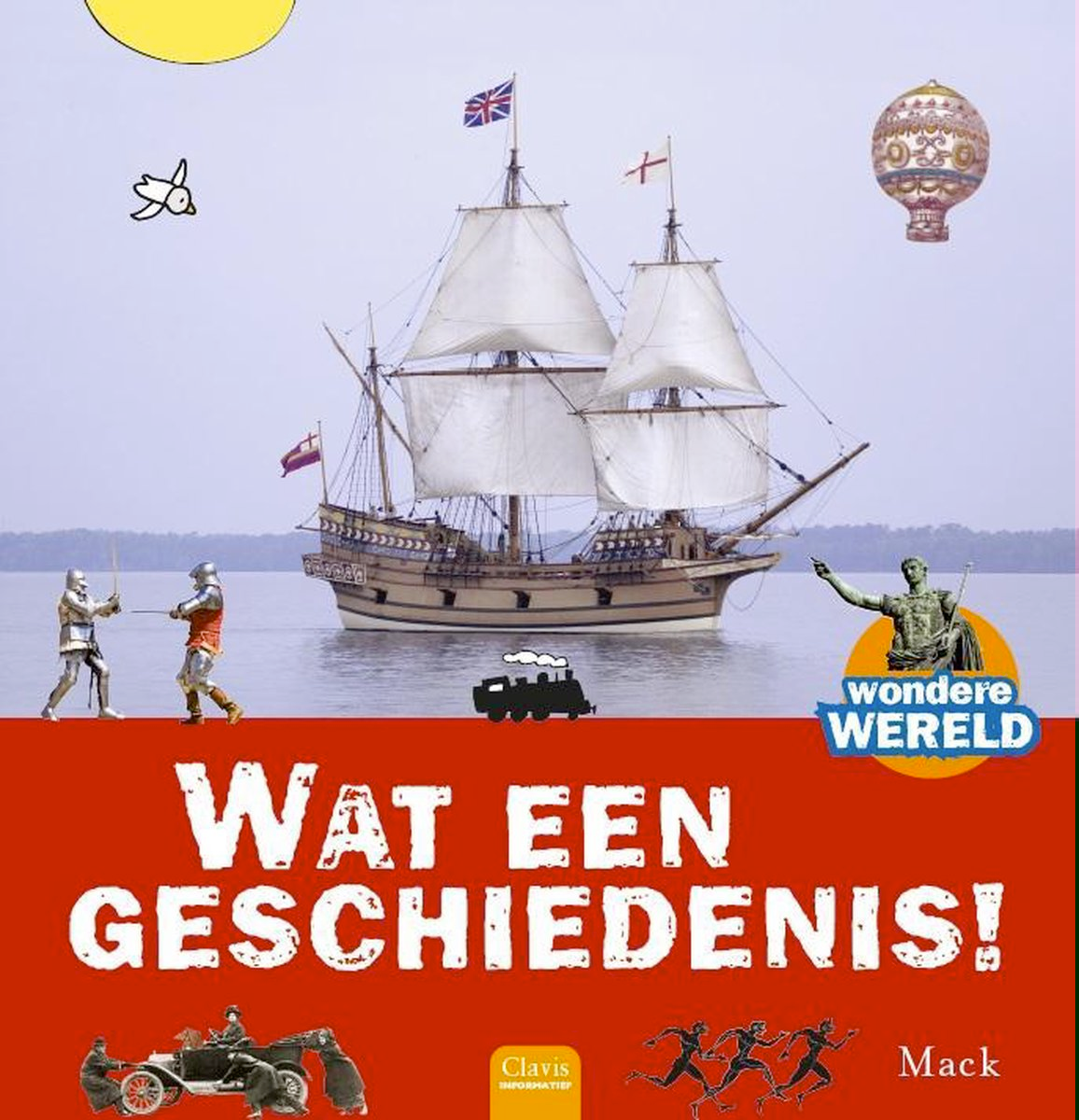 Copyright ©Success for All. Alle rechten voorbehouden
Les 8
Wat een geschiedenis!
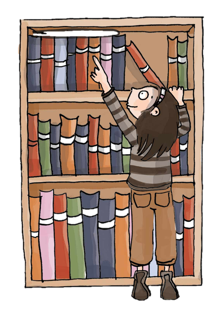 Stap 1:	Woorden van de week
Team		Woorden 9 t/m 12

Klaar?		Woordenlijst verder invullen
Stap 2: Lezen en samenvatten
Zelf		Lees bladzijde 60 t/m 65

		Memo’s plakken bij sleutelwoorden of 		zinnen

		10 minuten

Klaar?		Klaaropdracht les 8
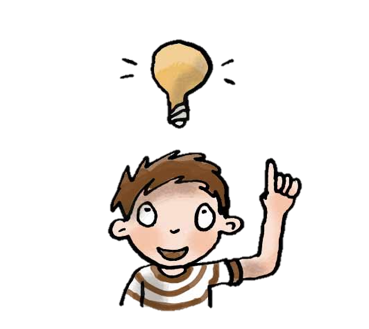 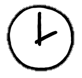 Copyright ©Success for All. Alle rechten voorbehouden
Les 8
Wat een geschiedenis!
Stap 4: Terugblik en vooruitblik
Stap 3: Samenvatten met maatje en team
Maatje		Memo’s vergelijken en
		bespreken

		10 minuten


Klaar?		Duolezen bladzijde 62 en 63


Groep		Aanwijzingen uitwisselen en 		bespreken
Zelf	Kopieerblad ‘afbeeldingen’
	
	10 minuten

Terugblik
> Woorden van de week 
> Lezen en samenvatten
> Punten en feedback

Vooruitblik
> Toets
> Voorbereiding schrijfopdracht
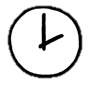 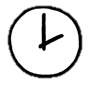 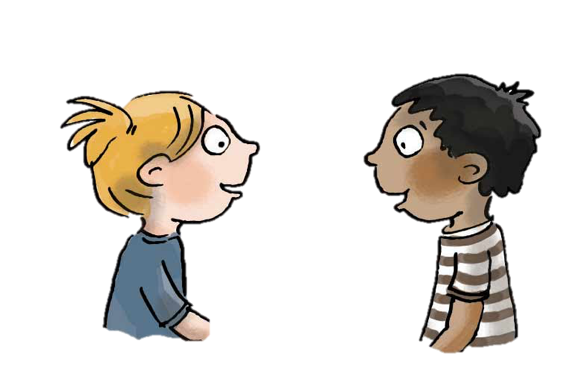 Copyright ©Success for All. Alle rechten voorbehouden
Les 9
Wat een geschiedenis!
Doel van de les:
> Ik kan informatie uit een tekst halen.
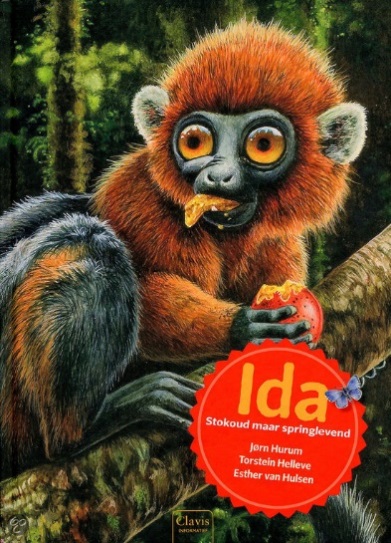 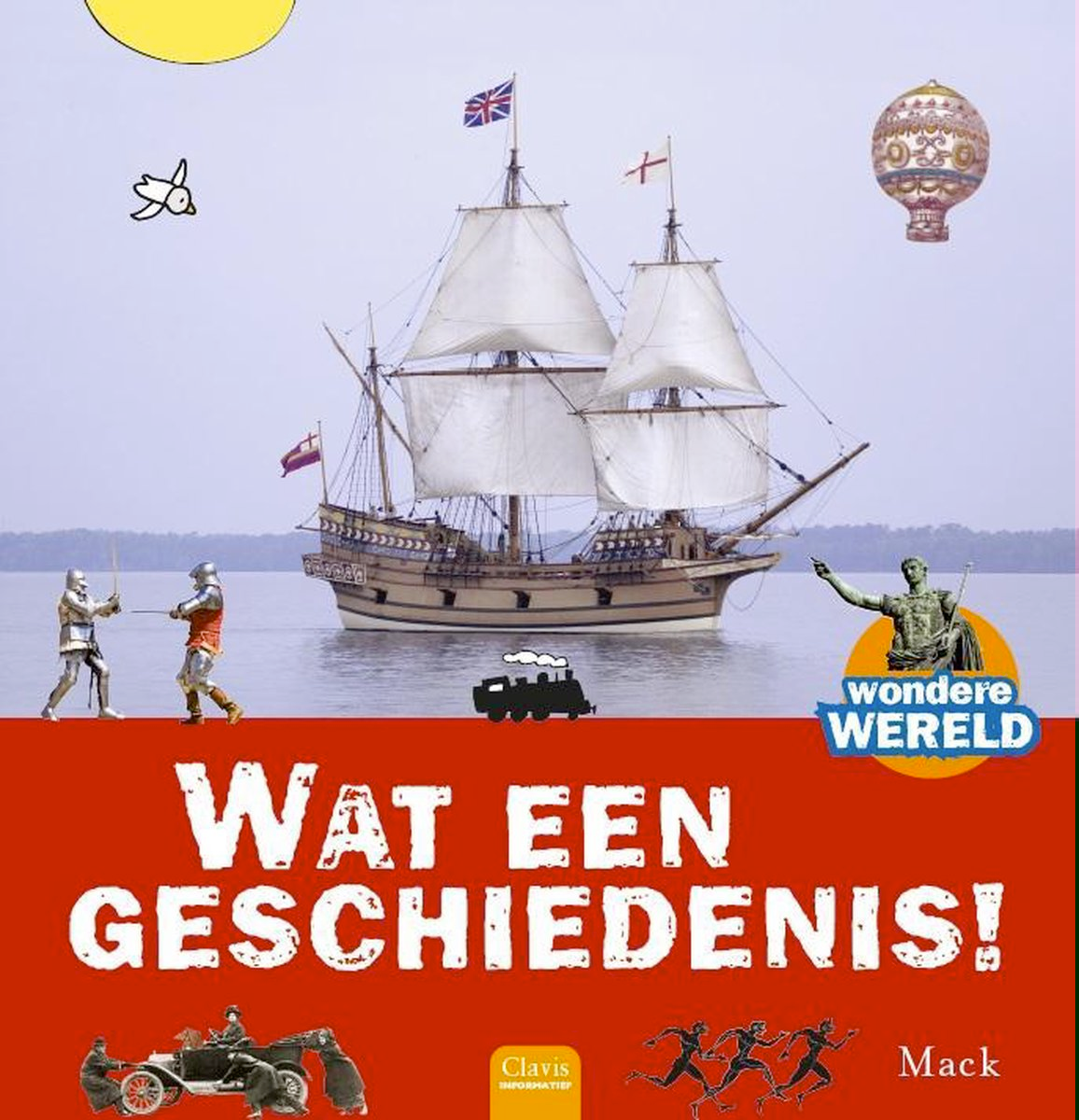 Copyright ©Success for All. Alle rechten voorbehouden
Les 9
Wat een geschiedenis!
Stap 1:	Woorden van de week 



Stap 2:	Toets
Zelf		Oefenen voor de toets

		5 minuten
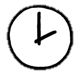 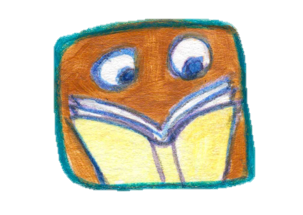 Zelf		Lees bladzijde 66 t/m 73
		Toets maken

		30 minuten

Klaar?		Woordenlijst 
		Klaaropdrachten afmaken
		Woordrijtjes les 9 oefenen
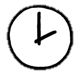 Stap 3: Voorbereiding schrijfopdracht
Zelf		Woordweb maken over hoe de wereld 		er over 100 jaar uitziet
Copyright ©Success for All. Alle rechten voorbehouden
Les 9
Wat een geschiedenis!
Stap 4: Terugblik en vooruitblik
Terugblik
> Toets
> Voorbereiding schrijfopdracht
> Punten en feedback


Vooruitblik
> Schrijfopdracht
> Team van de week
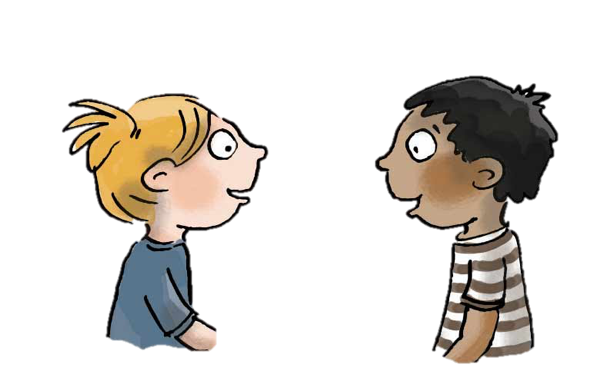 Copyright ©Success for All. Alle rechten voorbehouden
Les 10
Wat een geschiedenis!
Doel van de les:
> Ik kan een fantasieverhaal schrijven over hoe de wereld er over 100 jaar uitziet.
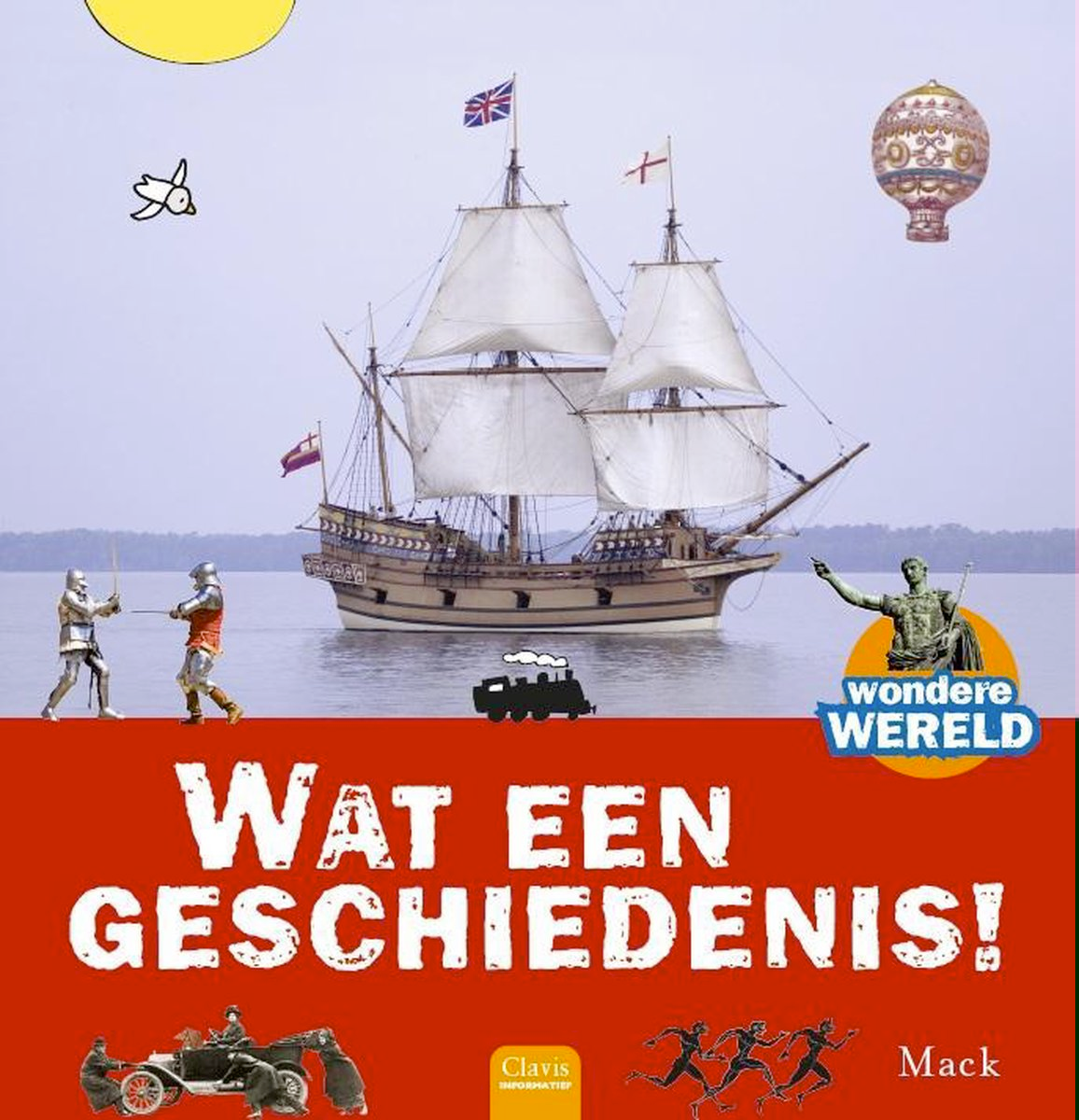 Copyright ©Success for All. Alle rechten voorbehouden
Les 10
Wat een geschiedenis!
Stap 3: Presentatie
Stap 1: Schrijven
Lezen/voorlezen 	Bladzijde 74 t/m 77
		
Opdracht			Onderwerp kiezen, vragen 			maken, kladversie maken			Gebruik het woordweb
		
			20 minuten
Team		Presentatie voorbereiden

		5 minuten

Groep		Presentatie verhaal		Tops
	
		15 minuten
	
	
Groep		Wat ga je de volgende 		  keer anders of hetzelfde 		doen?
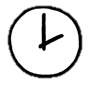 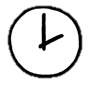 Stap 2: Maatje & netversie
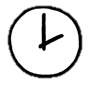 Maatje			Elkaars kladversie lezen			Afvinklijst les 10
			Tips en tops geven			
Netversie			Netversie schrijven				Tekening maken

			15 minuten
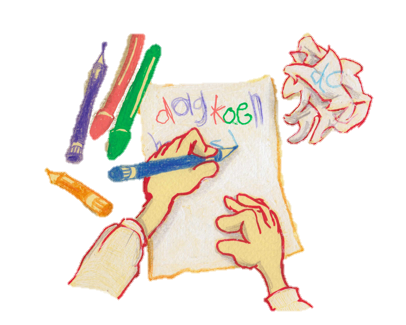 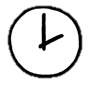 Copyright ©Success for All. Alle rechten voorbehouden
Les 10
Wat een geschiedenis!
Stap 2: Terugblik en vooruitblik
Terugblik
> Woorden van de week
> Samenwerkvaardigheid
> Schrijfopdracht
> Team van de week

Vooruitblik
> Nieuw boek
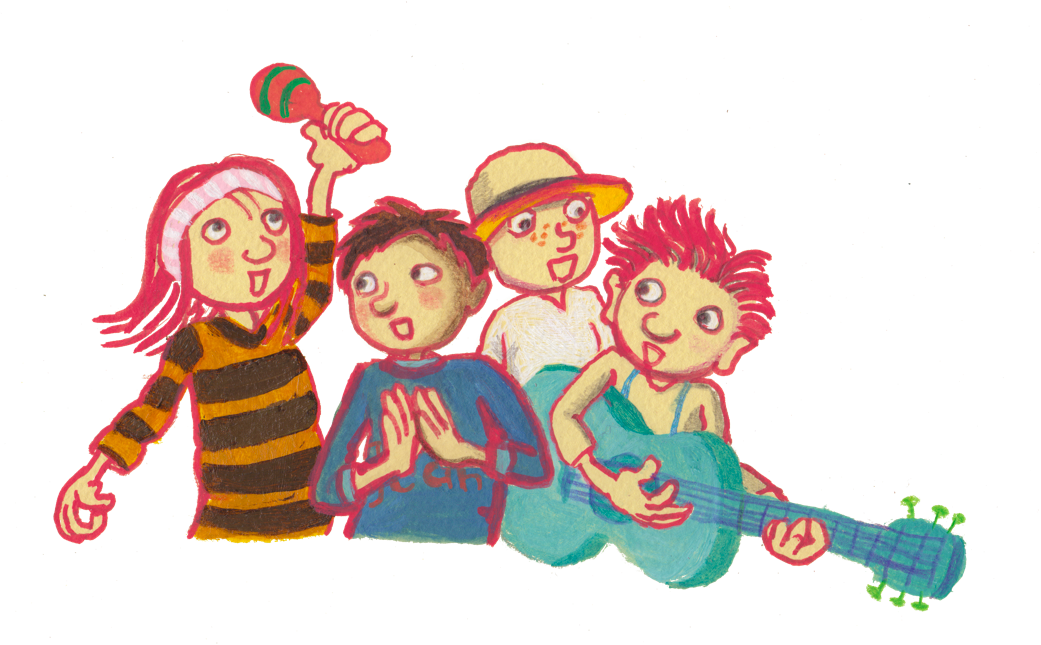 Copyright ©Success for All. Alle rechten voorbehouden